Govt. Chandulal Chandrakar Arts & Science College Patan
Basics of software-Needs of software
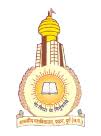 GUIDED BY
MISS NIDHI SINGH
SUMBITTEDBY
AKANKSHA
CLASS-PGDCA
CONTENT
DEFINATION
NEEDS OF SOFTWARE
CONCLUSION
DEFINATION OF SOFTWARE
Instruction that tell a computer what to do software comprises the entire set of programs, procedures, and routines  associated with the operation of a computer system.
The term was coined to differentiate these instructions from hardware -i.
The physical components of a computre  system.
NEEDS OF SOFTWARE
Software is a collection of various programs and instructions.
Software program control to computer hardware.
Software is used to control critical function of various machine such as aircrafts ,pacemakers ,and other medical devices.
All computers operate with what is known as system Software or the operating system .
 software helps us to do what we want to the computer it enhances our way of using computers .
CONCLUSION
The computer for running the running the computer we need software .
THANK  YOU.........